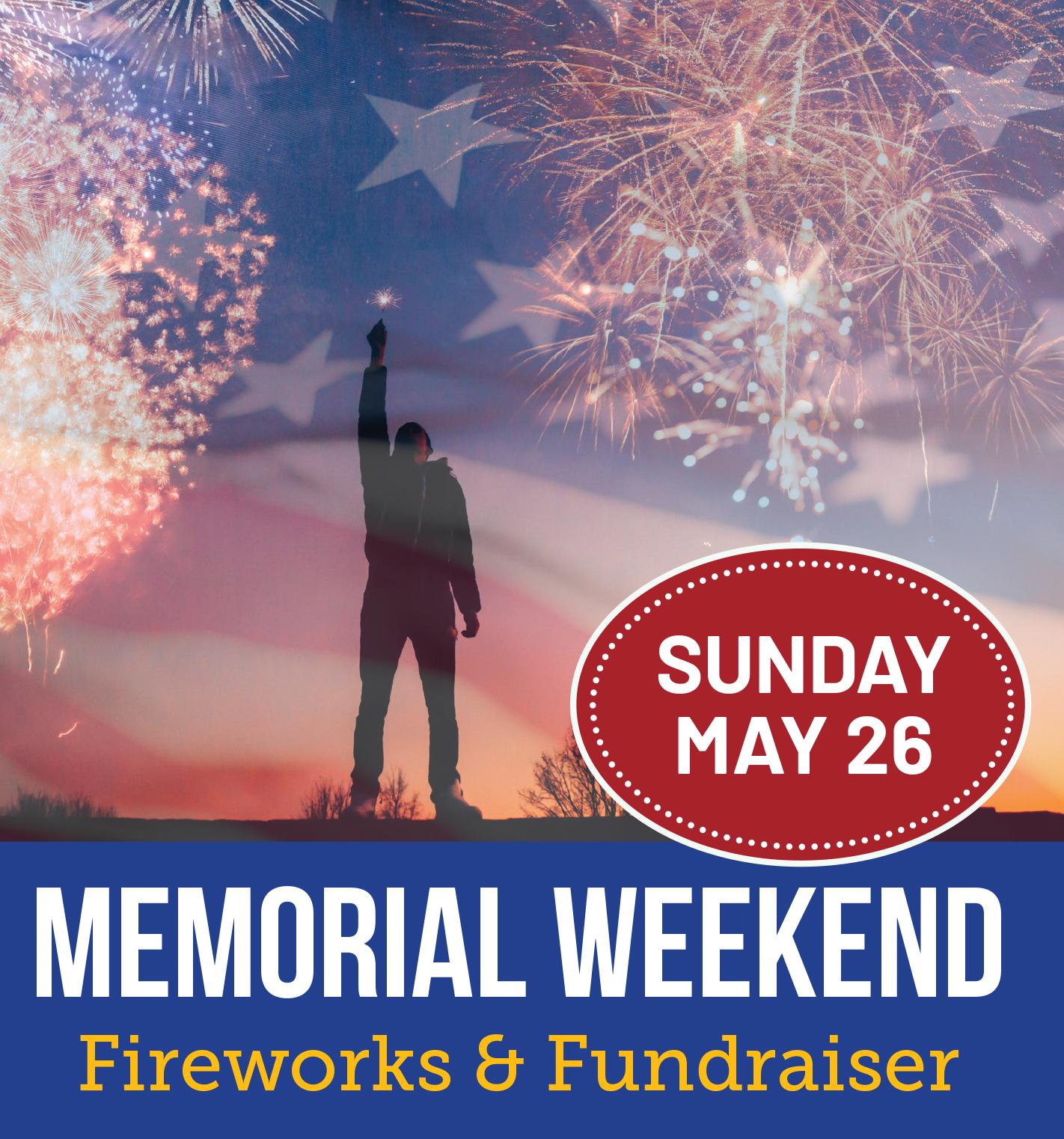 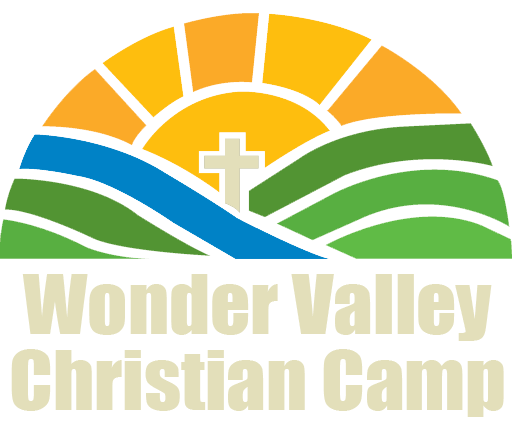 Arrive any time after 6 p.m.
Fireworks at Dark
BBQ Sandwiches
Donations Appreciated
Ice Cream for Sale
Please carpool if possible
Shuttles to/from parking area

What to bring:
Friends & Family
Bug Spray
Yard Games
Lawn Chairs or Blankets